CENTRO ARTESANAL
MALTA YUYAC
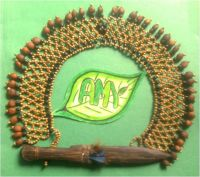 CATALOGO DE PRODUCTOS
CARTERA DE SEMILLA
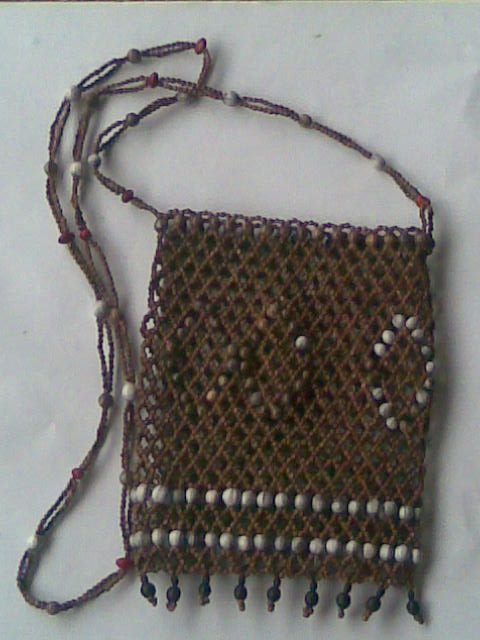 Es elaborada con semillas de San Pedro,
 shiguango  y pita.
$ 15 dólares
ARETES DE SEMILLA
Hechas de semilla de matiri,
Chuco, shiguango y pita.

$ 3 dólares el par
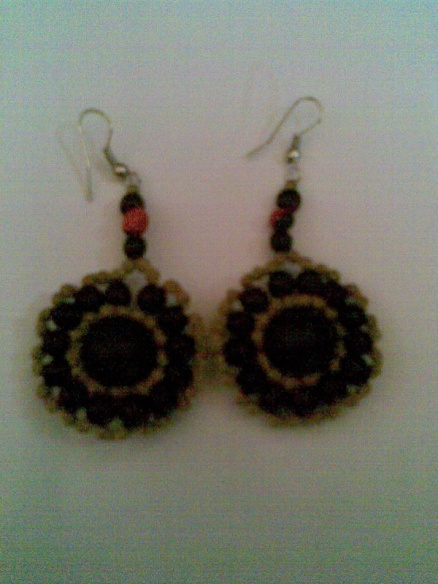 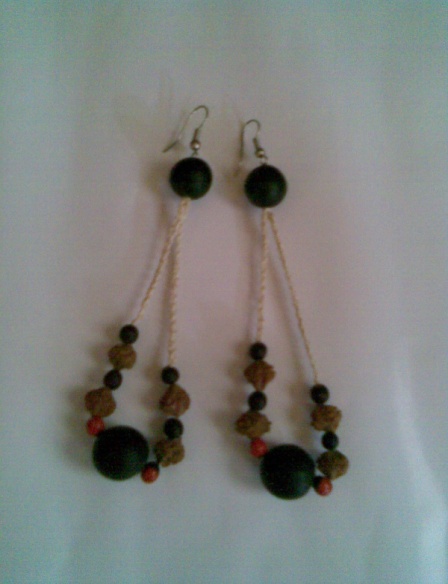 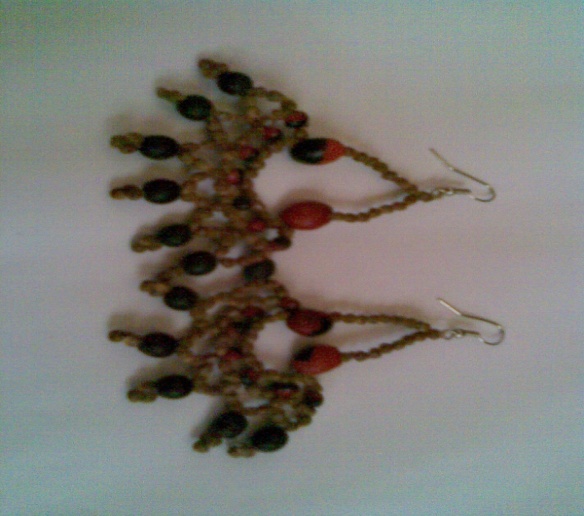 PORTA CELULARES
Elaboradas con diseños de calidad

$ 4 dólares  la unidad
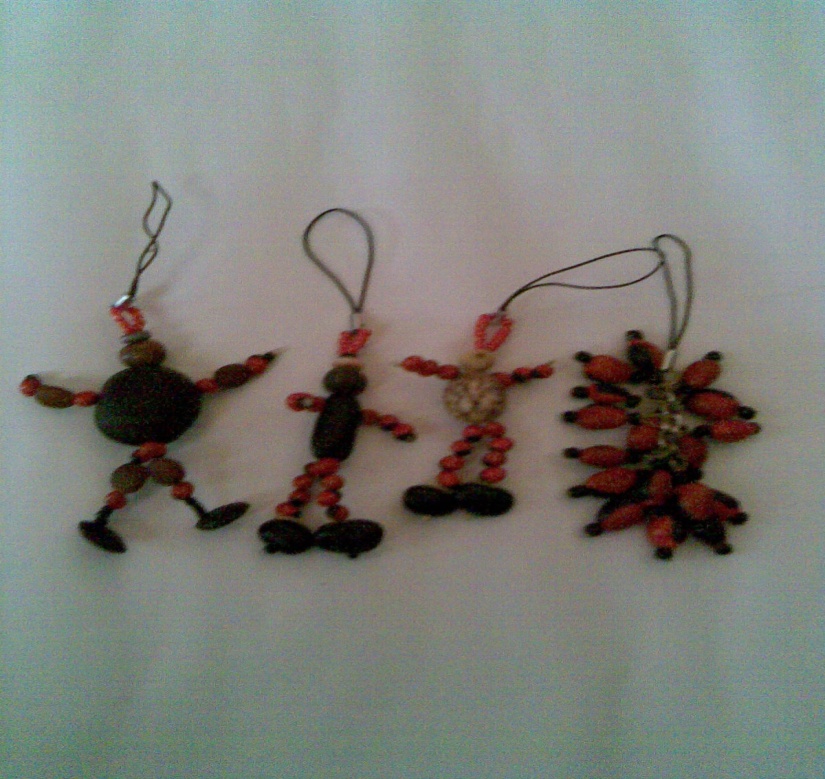 COLLARES
Diseñados con semilla de la selva amazónica

$ 10 dólares  la unidad
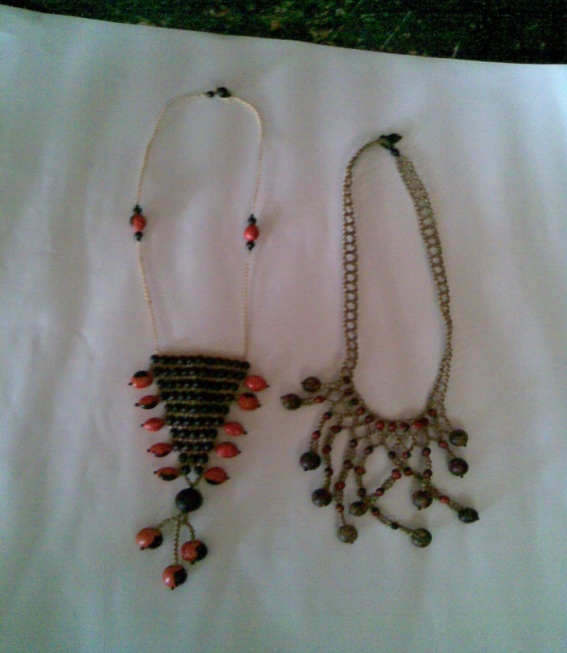 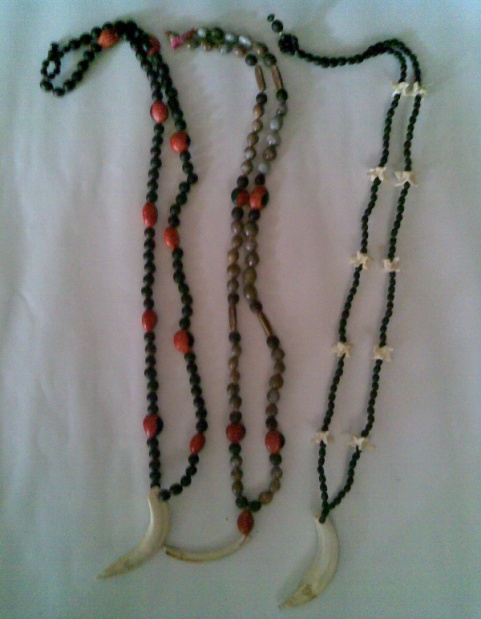 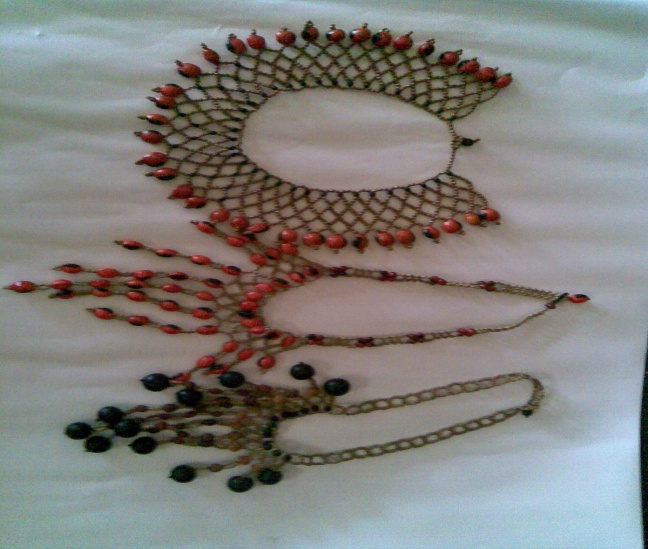 MANILLAS
DISEÑADO POR
NATIVOS.
$ 3.75 dólares la unidad
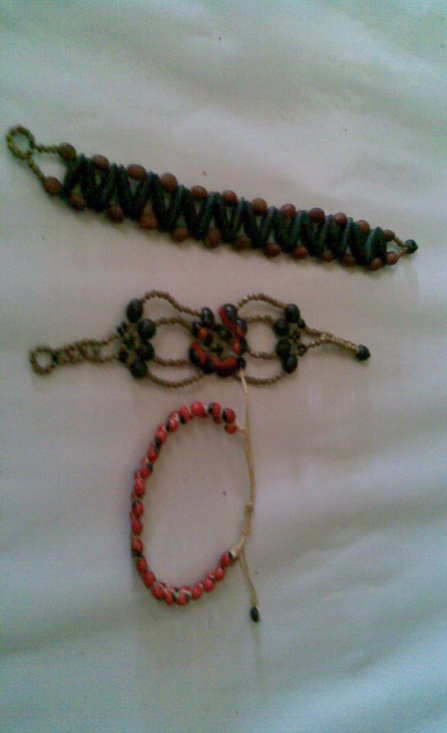 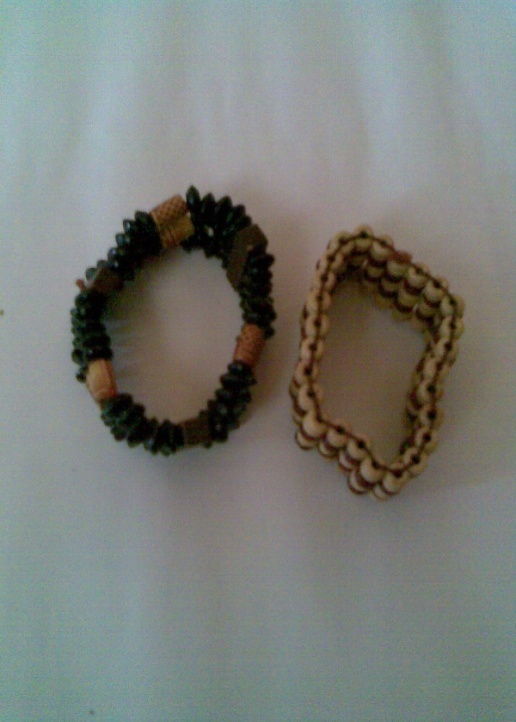 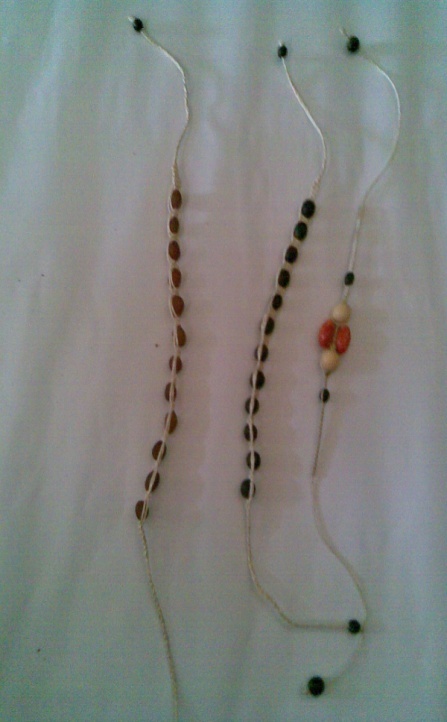 RELOG  MISAHUALLENSES
$ 14 dólares la unidad
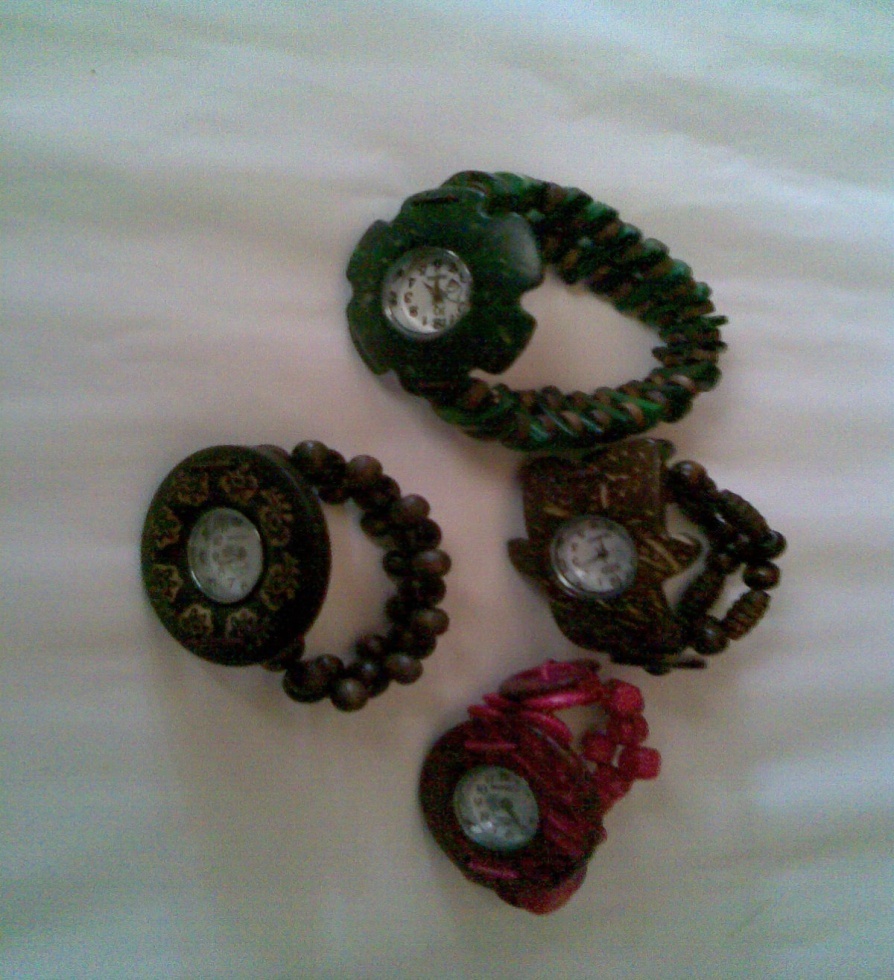 ESFEROS Y PINTURAS DE BALSA


 $ 2 dólares los esferos         $ 3 dólares  las pinturas
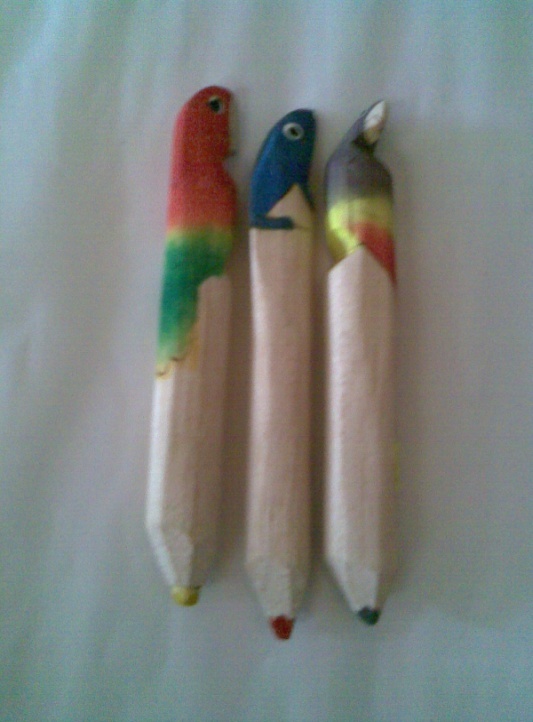 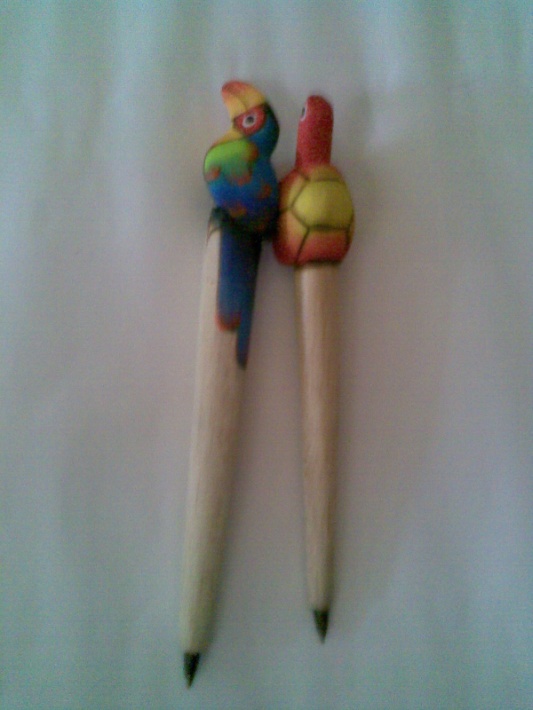